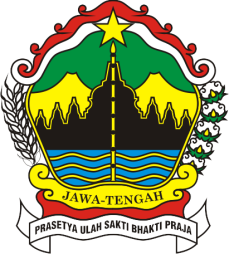 LAPORAN KINERJA 2018
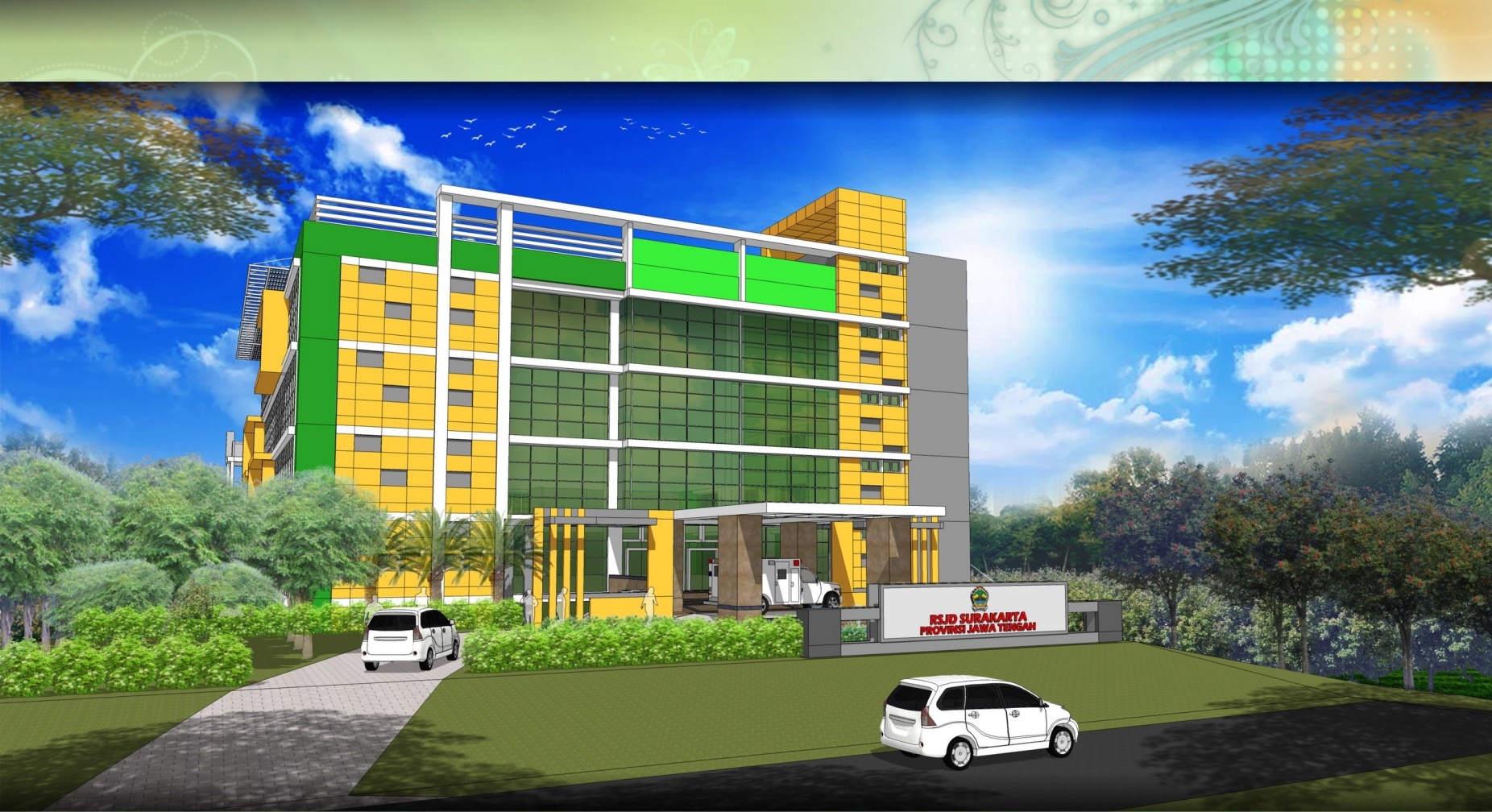 MEI
RSJD 
dr. ARIF ZAINUDIN
1
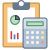 KINERJA ANGGARAN
2
REALISASI ANGGARAN
1
28,73%
3
2
REALISASI BELANJA LANGSUNG
4
3
REALISASI ANGGARAN BLUD
5
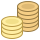 KINERJA PENDAPATAN
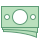 6
REALISASI PENDAPATAN
1
7
REALISASI PENDAPATAN PER KEGIATAN
2
8
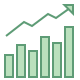 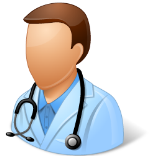 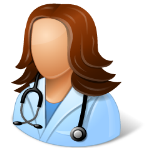 KINERJA PELAYANAN
9
CAPAIAN KINERJA PELAYANAN
1
10
PELAYANAN BERDASARKAN CARA BAYAR
2
RAWAT JALAN
RAWAT INAP
11
KUNJUNGAN BERDASARKAN WILAYAH
3
RAWAT JALAN
12
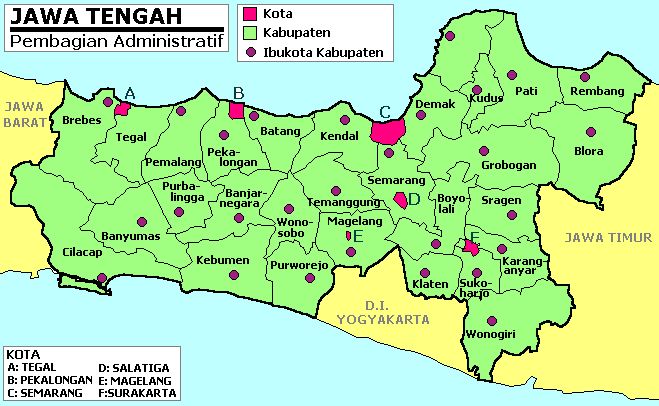 RAWAT JALAN
SKA
3.290
DATA WILAYAH CAKUPAN SURAKARTA & JAWA TENGAH s/d Mei 2018
BLO
147
GRO
145
JATENG
LAIN
588
BOY
1.953
SRA
3.333
KRA
3.446
KLA
622
WON
994
SUK
3.099
13
DATA WILAYAH CAKUPAN JAWA TIMUR s/d Mei 2018
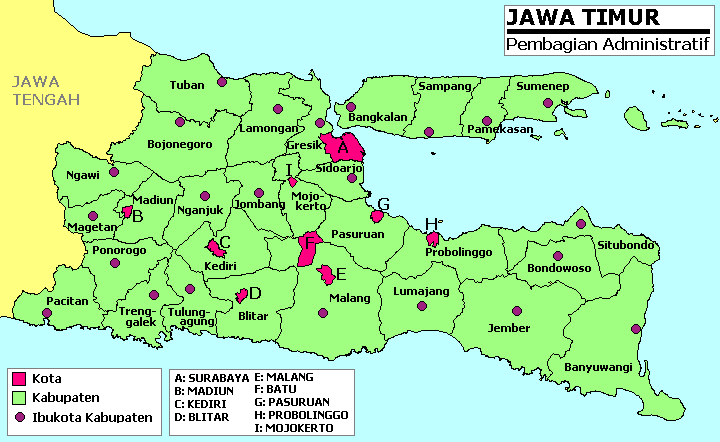 MAGETAN
444
PACITAN
98
NGAWI
430
BOJO
NEGORO
64
MADIUN
186
PONOROGO
239
JATIM 
LAINNYA
517
14
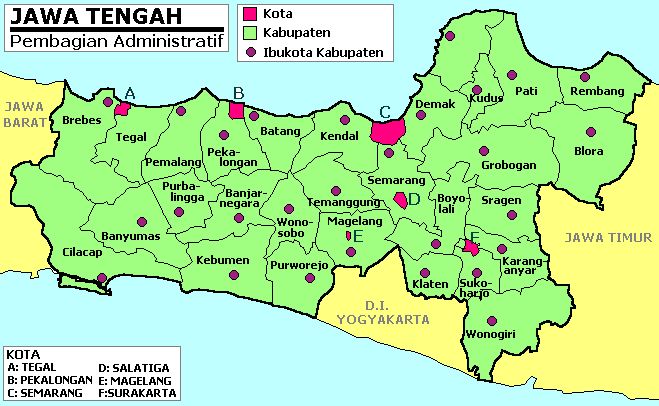 RAWAT INAP
SKA
114
DATA WILAYAH CAKUPAN SURAKARTA & JAWA TENGAH s/d Mei 2018
BLO
68
GRO
15
JATENG
LAIN
168
BOY
110
SRA
192
KRA
167
KLA
8
WON
110
SUK
155
15
DATA WILAYAH CAKUPAN JAWA TIMUR s/d Mei 2018
LUAR JATENG DAN JATIM
5
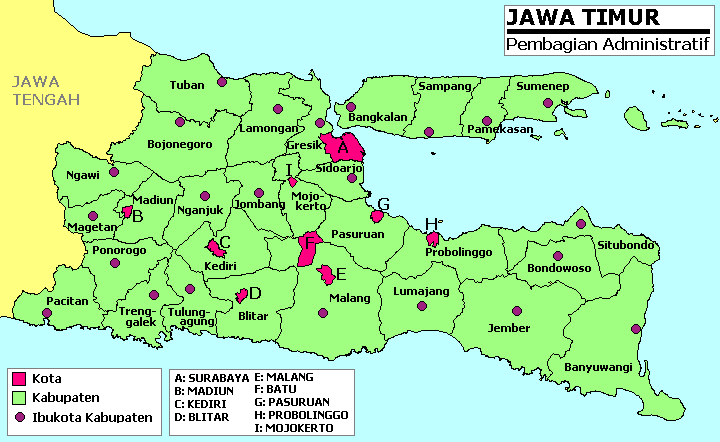 MAGETAN
27
PACITAN
21
NGAWI
28
BOJO
NEGORO
9
MADIUN
14
PONOROGO
41
JATIM 
LAINNYA
38
16
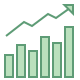 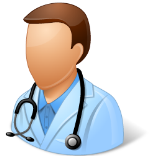 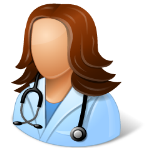 KINERJA INSTALASI
17
INSTALASI RADIOLOGI
INSTALASI FARMASI
INSTALASI LABORATORIUM
18
INSTALASI REHABILITASI MEDIK
INSTALASI PSIKOLOGI
19
INSTALASI PSIKOGERIATRI
INSTALASI NAPZA
20
INSTALASI RAWAT INAP
21
INSTALASI GIGI & MULUT
INSTALASI TUMBUH KEMBANG ANAK
23
23
INSTALASI ELEKTROMEDIK
INSTALASI GAWAT DARURAT
24
INSTALASI KESEHATAN JIWA MASYARAKAT
25
INSTALASI REHABILITASI PSIKOSOSIAL
26
INSTALASI RAWAT JALAN
PSIKIATRI
27
NON PSIKIATRI
KUNJUNGAN RAWAT JALAN NON PSIKIATRI
28
INSTALASI HEMODIALISIS
Pelayanan hemodialisis adalah layanan baru pada RSJD dr. Arif Zainudin 
sudah mulai beroperasi pada bulan Februari 2018 dan diresmikan pada tanggal 24 Maret 2018.
29
INSTALASI RAWAT JALAN
PSIKIATRI
30
INSTALASI GIZI
INSTALASI LAUNDRY
31
INSTALASI IPS RS
32
INSTALASI SANITASI
1
33
2
34
SUBAG DIKLITBANG
1
KEGIATAN
PENINGKATAN MUTU SDM
2
35
INSTALASI HUMAS DAN PEMASARAN
1
36
2
37
3
38
INSTALASI SIM RS
39
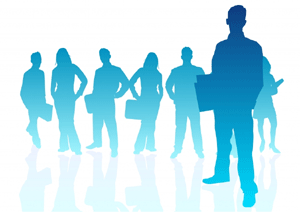 TERIMA KASIH
40